Teadus- ja arendustegevuse ning innovatsiooni korraldamise seaduse eelnõu.
TAI finantseerimine
Katrin Pihor
Mariann Saaliste
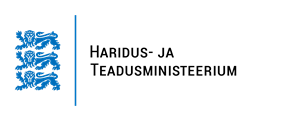 Korrastada seadus tervikuna 

Viia seadus kooskõlla muutunud ootustega teadus- ja arendustegevusele.
Töörühma koosoleku eesmärk
Täpsustada seaduses teadus- ja arendustegevuse finantseerimise põhimõtteid. 

Võimaldada TA rahastamises senisest rohkem tulemusjuhtimist ning suunatust.
Arutada läbi saadetud eelnõu mustandi TAI finantseerimise osa;
Saada konkreetseid ettepanekuid peatüki sätete sõnastamiseks.
Korrastada seadus tervikuna 

Viia seadus kooskõlla muutunud ootustega teadus- ja arendustegevusele.
Seaduse muutmise 
eesmärgid
Täpsustada seaduses teadus- ja arendustegevuse finantseerimise põhimõtteid. 

Võimaldada TA rahastamises senisest rohkem tulemusjuhtimist ning suunatust.
Viia seadus kooskõlla muutunud ootustega teadus- ja arendustegevusele;
Täpsustada seaduses TAI finantseerimise põhimõtteid;
Sätestada selgemalt TAI süsteemi osapooled, nende rollid ja vastutus.
Seaduse ülesehitus
Peatükid
Üldsätted
Teadus- ja arendustegevuse ning innovatsiooni riiklik korraldamine
Teadus- ja arendusasutused
Teadus- ja arendustegevuse ning innovatsiooni finantseerimine
Seaduse rakendamine
TAI finantseerimine
§ 18 Teadus- ja arendustegevuse ning innovatsiooni finantseerimise üldpõhimõtted
§ 19 Tegevustoetus
§ 20 Uurimistoetus
§ 21 Sihttoetus
§ 22 Süsteemitoetus
§ 23 Arendustoetus 
§ 24 Teadus- ja arendusasutuse tegevustoetuse, sihttoetuse ja süsteemitoetuse eraldamine
§ 25 Järelevalve
§ 18 TAI finantseerimise üldpõhimõtted
(1) Teadus- ja arendustegevuse ning innovatsiooni riigieelarvest finantseerimise eesmärk on avalikes huvides läbiviidava või ettevõtete teadus-, arendus ja innovatsioonitegevuse vajadustest lähtuva ning käesoleva seaduse § 3 toodud põhimõtetele vastava teadus- ja arendustegevuse ning innovatsiooni toetamine ning selle järjepidevuse ja kvaliteedi kindlustamine.
(2) Teadus- ja arendustegevust finantseeritakse riigieelarvest järgmiste rahastusinstrumentide kategooriate kaudu:
1) tegevustoetus;
2) uurimistoetus;
3) sihttoetus;
4) süsteemitoetus;
5) arendustoetus.

(3) Innovatsiooni finantseerimine riigieelarvest või kohalike omavalitsuste eelarvest toimub selleks ettenähtud meetmete kaudu vastavalt konkreetsele meetmele kehtestatud tingimustele.
(4) Riigieelarvest finantseeritud teadus- ja arendusasutuse põhitegevuse või põhitegevusega kaasnevate tegevuste tulemustest saadud kasum tuleb toetuse saajal investeerida teadus- ja arendustegevusse, selle tulemuste levitamisse või õpetamisse.
(5) Riigieelarve vahendite kasutamisel tuleb toetuse saajal eristada raamatupidamises teadus- ja arendustegevusega seotud majandustegevus ja mittemajandustegevus, nende kulud ja rahastamine.
§ 19 Tegevustoetus
(1) Tegevustoetus on Haridus- ja Teadusministeeriumi eelarve kaudu positiivselt evalveeritud teadus- ja arendusasutusele eraldatav riigieelarveline toetus teadussüsteemi institutsionaalse järjepidevuse ning kvaliteetse ja mitmekesise teadusbaasi kindlustamiseks, sealhulgas kõrgharidusele vajaliku teadussisendi tagamiseks.
(2) Tegevustoetuse riigieelarve vahendid teadus- ja arendusasutustele jaotab valdkonna eest vastutav minister baasrahastuseks ja tulemusrahastuseks. 
(3) Baasrahastamisel leitakse iga teadus- ja arendusasutuse osakaal, arvestades teadus- ja arendusasutusele tegevustoetuse määramise kalendriaastale eelneva kolme kalendriaasta jooksul eraldatud tegevustoetust ja samal perioodil teadus- ja arendusasutustele eraldatud tegevustoetuste kogumahtu.
(4) Valdkonna eest vastutava ministri otsusel võib käesoleva paragrahvi lõikes 3 nimetatud osakaalu kujundamisel arvesse võtta:
1) teadus- ja arendusasutusele eraldatud sihttoetust ja süsteemitoetust;
2) teadus- ja arendusasutusele struktuuri või suuruse muutumist.
§ 19 Tegevustoetus (2)
(5) Tulemusrahastamisel võetakse arvesse teadus- ja arendusasutusele seniste kohustuste täitmist ja järgmisi tulemusnäitajaid:
1) teadus- ja arendustegevuse kvaliteedi näitajaid;
2) teadus- ja arendusasutuse tulemuslikkuse näitajaid;
3) ühiskonna arengu toetamise näitajaid;
4) ettevõtluskoostööga seotud näitajad;
4) rahvusteaduste arendamisega seotud näitajad.
(4) Tulemusrahastamisel arvesse võetavate tulemusnäitajate täpsustused, nende osakaalud ja tulemusrahastamise arvestamise alused kehtestab  valdkonna eest vastutav minister määrusega.
(5) Tegevustoetuse iga-aastase mahu kinnitab valdkonna eest vastutav minister käskkirjaga.
[Speaker Notes: Kvaliteet – nt publikatsioonid
Tulemuslikkus – nt patendid, doktoriõpe
Ühiskonna areng – avaliku sektori lepingud
Ettevõtluskoostöö – ettevõtluslepingud
Rahvusteadused – rahvusteadustega seotud tulemused]
§ 20 Uurimistoetus
(1) Uurimistoetus on konkurentsipõhine toetus positiivselt evalveeritud teadus- ja arendusasutustes töötavate teadlaste poolt algatatud kõrgetasemelise teadus- ja arendustegevuse projekti läbiviimiseks ning uuenduslike uurimissuundade arengu tagamiseks.   
(2) Uurimistoetust taotletakse avalikul konkursil Eesti Teadusagentuuri kehtestatud ning Haridus- ja Teadusministeeriumiga kooskõlastatud tingimustel ja korras.
(3) Uurimistoetuse taotluste hindamise korraldab Eesti Teadusagentuur ja viib läbi Eesti Teadusagentuuri hindamisnõukogu.
§ 21 Sihttoetus
(1) Teadus- ja arendustegevuse sihttoetus on riigieelarvest vajaduse korral määratav toetus avalikes huvides tehtavaks teadus- ja arendustegevuseks ning sellega kaasnevateks tegevusteks.
(2) Sihttoetuse eraldamine toimub valdkonna eest vastutava ministri kinnitatud korras.
§ 22 Süsteemitoetus
(1) Süsteemitoetus on teadus- ja arendussüsteemi institutsionaalseks ja tehniliseks toimimiseks ning teadus- ja arendustegevuse mõju kasvatamiseks antav toetus. 
(2) Süsteemitoetuste eraldamise tingimused ja korrad kehtestab valdkonna eest vastutav minister määrusega.
§ 23 Arendustoetus
(1) Arendustoetus on konkurentsipõhine riigieelarveline toetus Eesti ettevõte vajadustest lähtuvaks teadus- ja arendustegevuseks ning sellega kaasnevateks tegevusteks.
(2) Arendustoetuse eraldamine toimub ettevõtete teadus- ja arendustegevuse ning innovatsiooni korraldamise eest vastutava ministri kinnitatud korras. 
(3) Arendustoetuse  eraldamist korraldab ja hindamist viib läbi Ettevõtluse ja Innovatsiooni Sihtasutus.
§ 24 Teadus- ja arendusasutuse tegevustoetuse, 
sihttoetuse ja süsteemitoetuse eraldamine
(1) Avalik-õigusliku juriidilise isikuna tegutsevale teadus- ja arendusasutusele tegevustoetuse, sihttoetuse ja süsteemitoetuse eraldamiseks sõlmib valdkonna eest vastutav minister teadus- ja arendusasutusega kolmeks kuni viieks aastaks halduslepingu. 
(2) Käesoleva paragrahvi lõikes 1 nimetatud halduslepingu lisana sõlmitakse teadus- ja arendusasutusega toetuste eraldamiseks igal kalendriaastal rahastamise kokkulepe.
(3) Halduslepingus lepitakse kokku:
1) teadus- ja arendusasutuse peamised kohustused teadus- ja arendustegevuse läbiviimisel ning selleks tegevustoetuse, sihttoetuse ja süsteemitoetuse määramise eesmärgid;
2) vajaduse korral muude vahendite määramise tingimused;
3) aruandluse vorm. 
(4) Riigi teadus- ja arendusasutusele eraldatakse tegevustoetus, sihttoetus ja süsteemitoetus käskkirjaga. Riigiasutuste puhul räägib toetuse andmise eesmärgid läbi asutuse pidaja.
(5) Eraõigusliku juriidilise isikuna tegutsevale teadus- ja arendusasutusele toetuse eraldamiseks sõlmitakse teadus- ja arendusasutusega leping, milles sätestatakse toetuse eraldamise eesmärk, toetuse saaja kohustused toetuse kasutamisel ja aruandluse vorm.
§ 25 Järelevalve
(1) Haridus- ja Teadusministeerium (edaspidi haldusjärelevalve teostaja) teostab haldusjärelevalvet teadus- ja arendusasutuse, välja arvatud Haridus- ja Teadusministeeriumi valitsemisalasse kuuluva teadus- ja arendusasutuse tegevuse üle käesoleva seaduse ja selle alusel kehtestatud õigusaktidega sätestatud nõuete täitmisel.
(2) Haldusjärelevalve teostajal on õigus kaasata haldusjärelevalve teostamisele eksperte. 
(3) Oma eesmärgi elluviimiseks on haldusjärelevalve teostajal õigus:
1) tutvuda teadus- ja arendusasutuse käsutuses olevate tõendite ja andmetega, mille alusel on võimalik kindlaks teha haldusjärelevalve teostaja ülesannete täitmiseks olulised asjaolud, saada dokumentidest ärakirju või väljavõtteid;
2) teha ettekirjutusi käesoleva seaduse ja selle alusel kehtestatud õigusaktidega sätestatud nõuete rikkumise lõpetamiseks, edasiste rikkumiste ärahoidmiseks ja rikkumisega tekitatud tagajärgede kõrvaldamiseks.
(4) Ettekirjutuse täitmata jätmise korral võib haldusjärelevalve teostaja rakendada sunniraha asendustäitmise ja sunniraha seaduses sätestatud korras. Sunniraha ülemmäär on 640 eurot.
(5) Ministeerium või kohalik omavalitsus, kelle valitsemisalasse teadus- ja arendusasutus kuulub, teeb teadus- ja arendusasutuse tegevuse üle teenistuslikku järelevalvet seaduses sätestatud korras.
Edasine ajakava
Rakendusaktid
Teadus- ja arendustegevuse ning innovatsiooni koostöökogu moodustamise kord ja töökord
Riigi teaduspreemiate põhimäärus
Teadus- ja Arendustegevuse ning Innovatsioonipoliitika Nõukogu põhimäärus
Teadus- ja arendustegevuse valdkonna riiklikke konkursside läbiviimise tingimused ja kord
Riikliku teaduseetika süsteemi korraldamise tingimused
Eesti Teadusagentuuri hindamisnõukogu moodustamise kord ja töökord
Eesti Teadusinfosüsteemi põhimäärus
Teadus- ja arendustegevuse korralise evalveerimise taotlemise, läbiviimise ja tulemuse kinnitamise tingimused ja kord 
Tulemusrahastamisel arvesse võetavate tulemusnäitajate täpsustused, nende osakaalud ja tulemusrahastamise arvestamise alused
Süsteemitoetuste eraldamise tingimused ja korrad
Tänan
Hoiame kontakti
hm.ee
@haridusministeerium
@haridusmin